Now compute:
✔
✔
✔
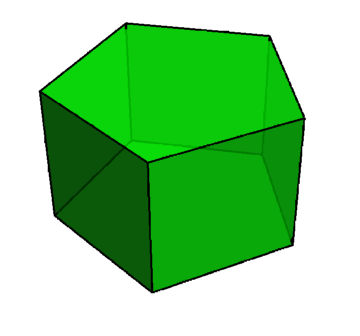 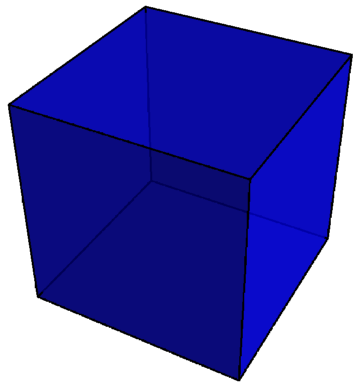 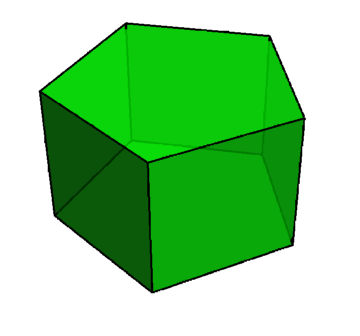 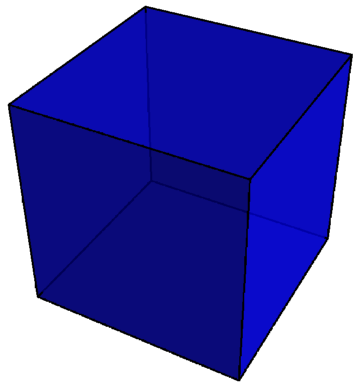 Euler’s Polyhedron Formula
…but does this apply to all polyhedra?
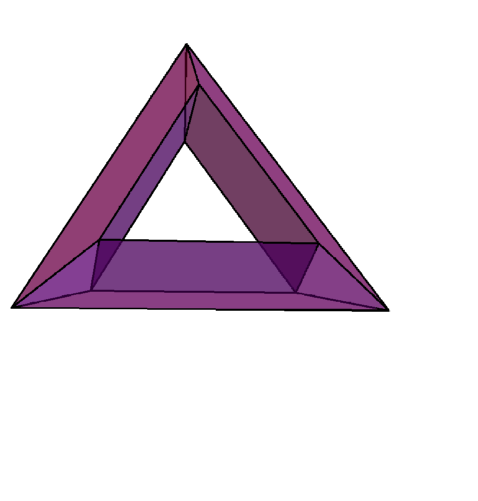 side view:
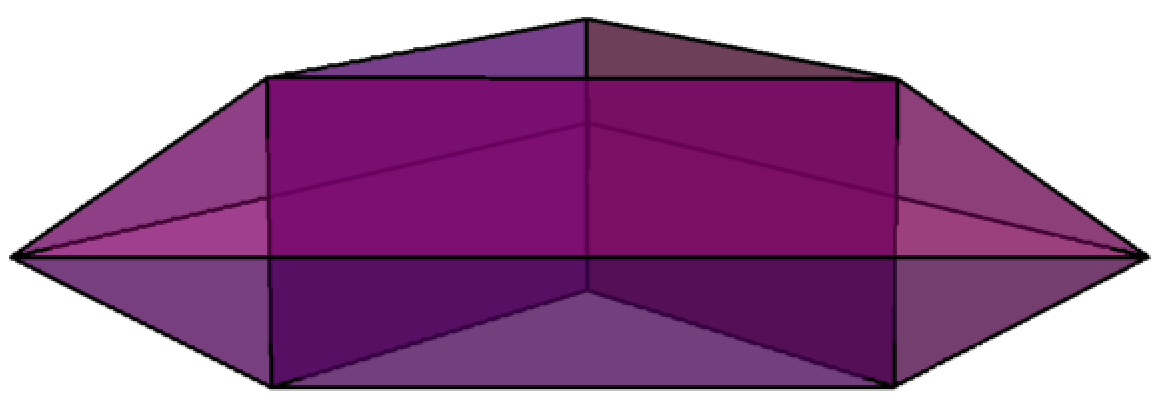 Vertices, edges, and faces are examples of cells.
Vertices are 0-cells.
What is a 3-cell?
Edges are 1-cells.
e.g., solid tetrahedron
Faces are 2-cells.
A cell complex consists of cells “glued together” along their boundaries.
A cell complex consists of cells “glued together” along their boundaries.
A cell complex consists of cells “glued together” along their boundaries.
cell complex
not a cell complex
Euler characteristic extends our intuition of counting.
Euler characteristic extends our intuition of counting.
Euler characteristic extends our intuition of counting.
✔
Euler characteristic extends our intuition of counting.
Additive Property
✔
Euler characteristic is also expressed in terms of holes.
Topologists study different types of holes:
0-dimensional holes are connected components
1-dimensional holes are holes you can see through
What is a 3-dimensional hole?
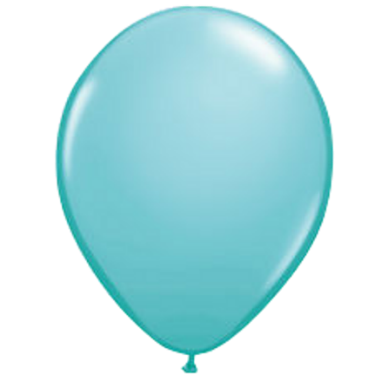 2-dimensional holes are voids (enclosed volumes)
The Betti numbers count holes of a topological object:
Examples:
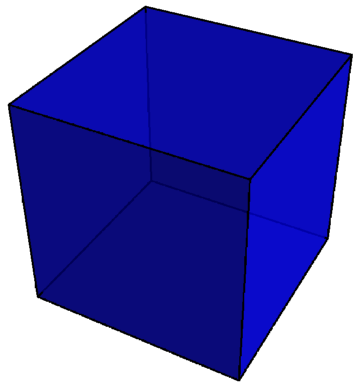 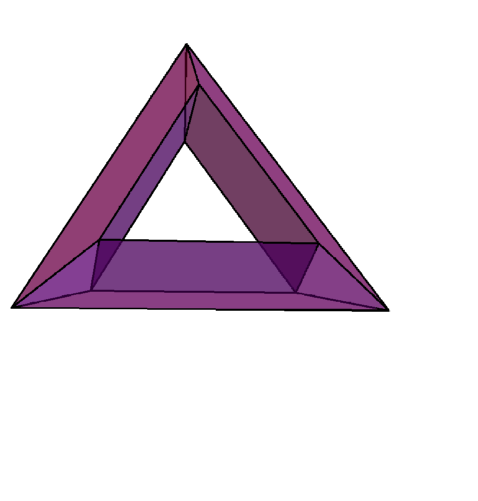 hollow inside
hollow inside
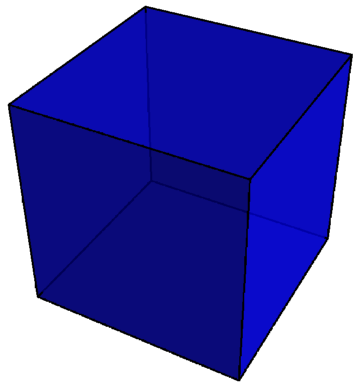 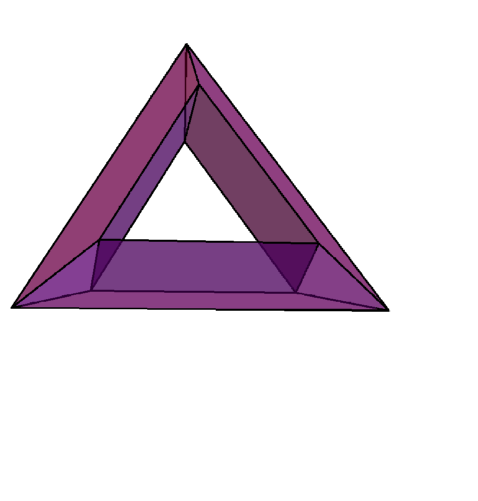 hollow inside
hollow inside
Euler characteristic can be computed in terms of holes:
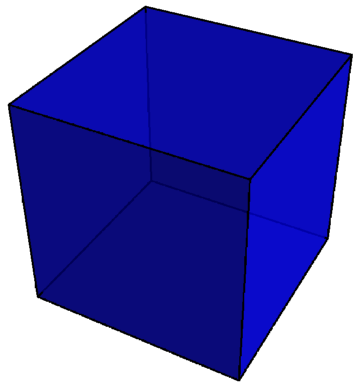 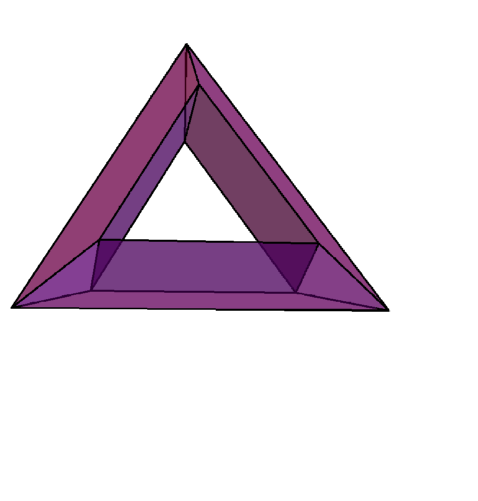 hollow inside
hollow inside
Now we can find the Euler characteristic of smooth objects.
annulus
torus
double torus
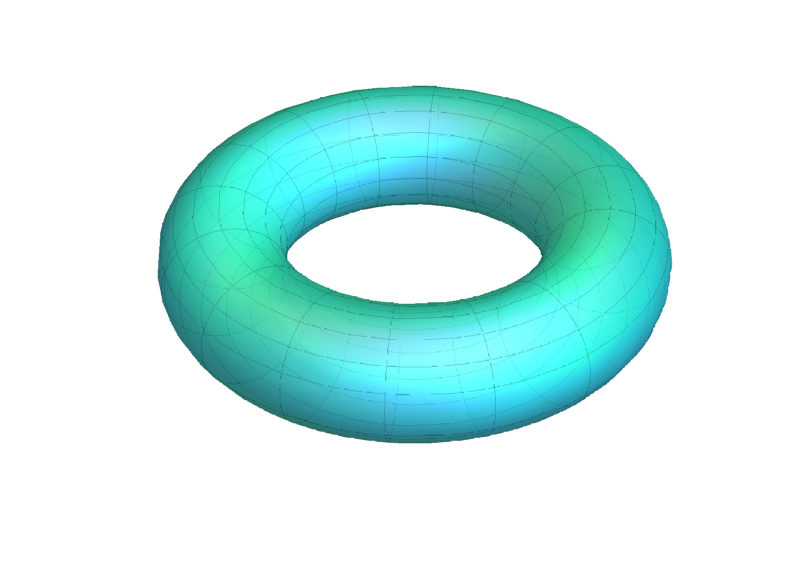 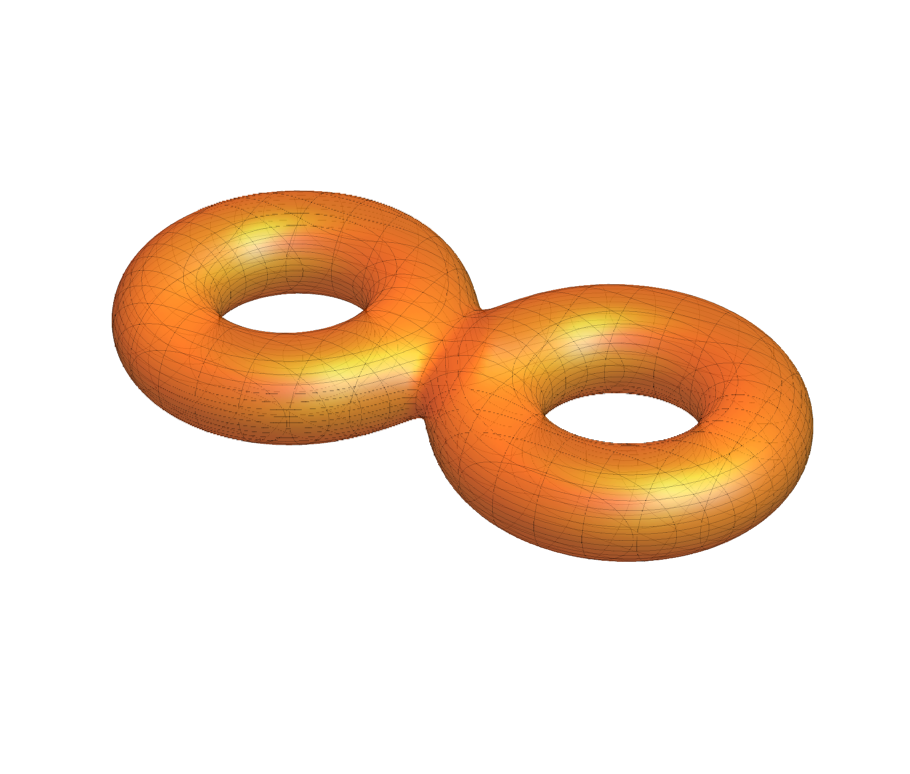 hollow inside
hollow inside
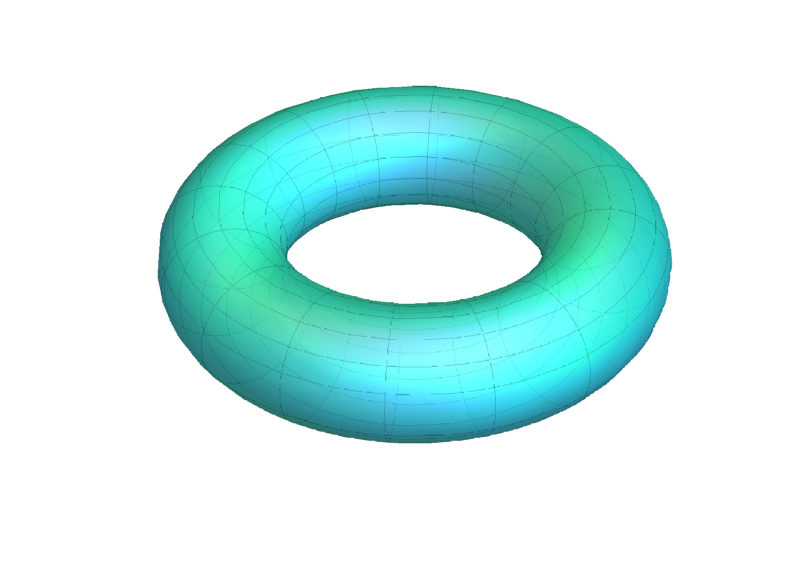 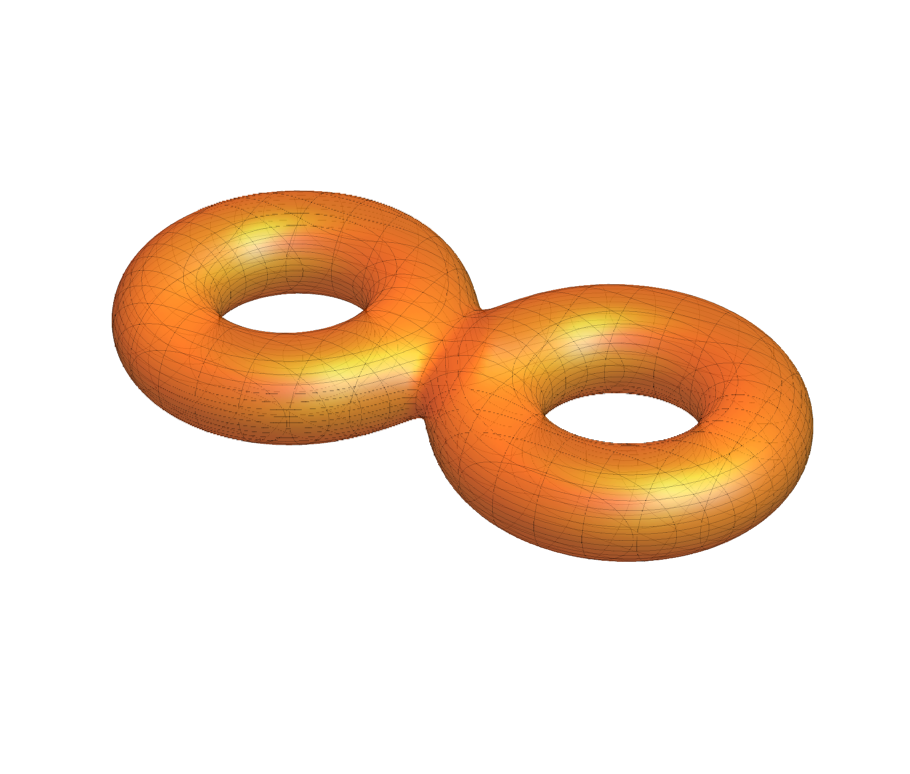 The torus and double torus are examples of surfaces.
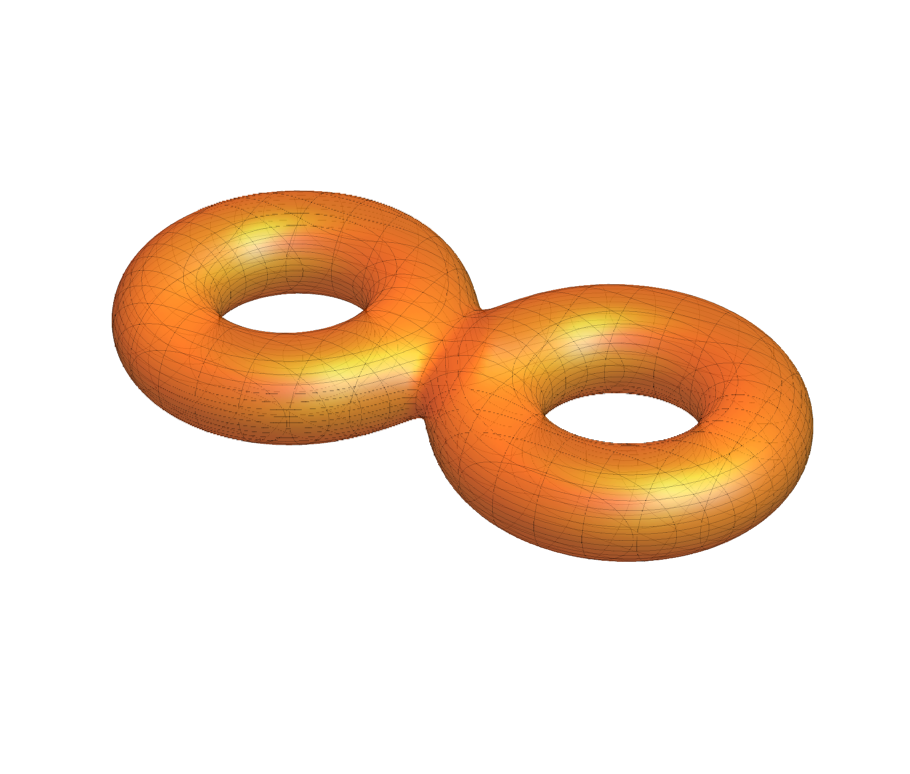 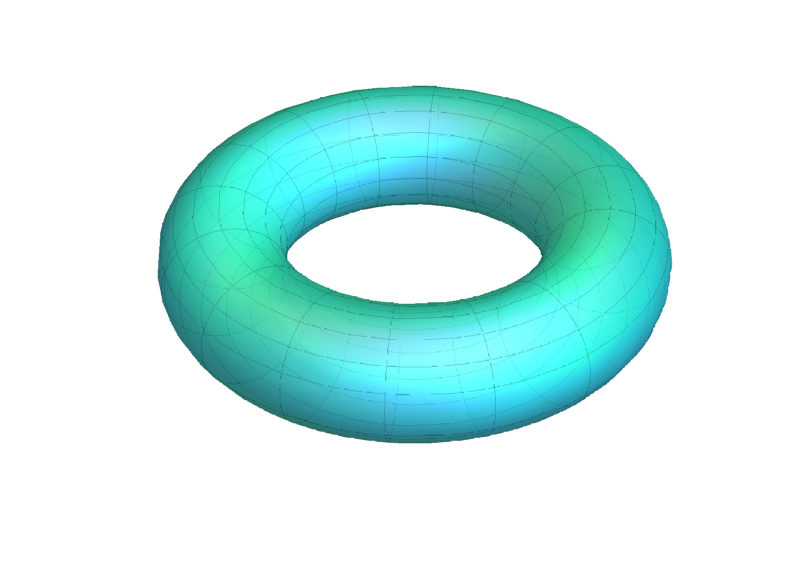 The genus of a surface is the number of “holes” through the surface.
More precisely, the genus is the maximum number of cuts along non-intersecting simple closed curves that will not make the surface disconnected.
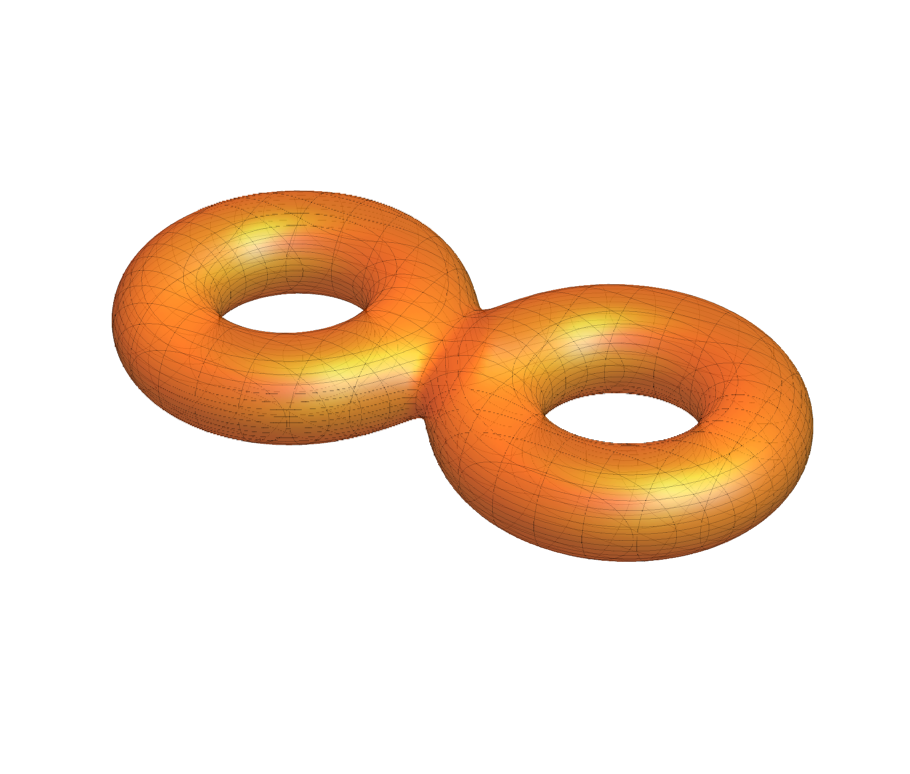 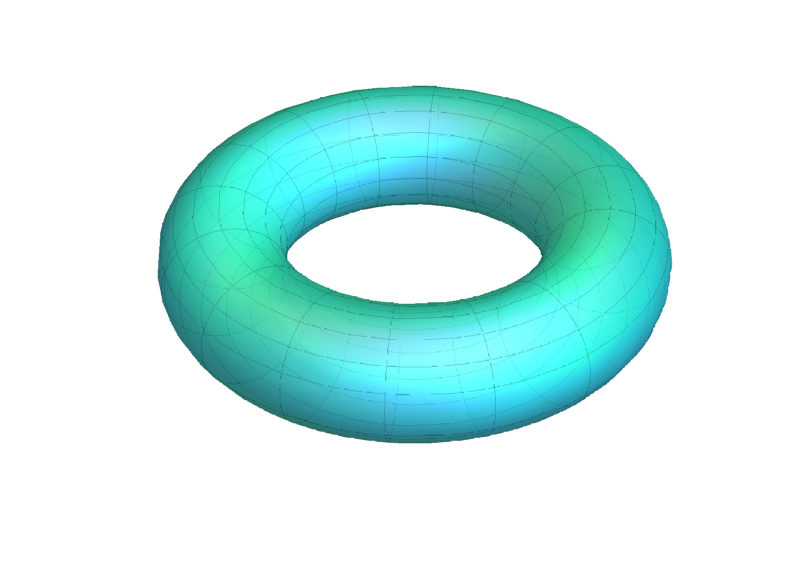 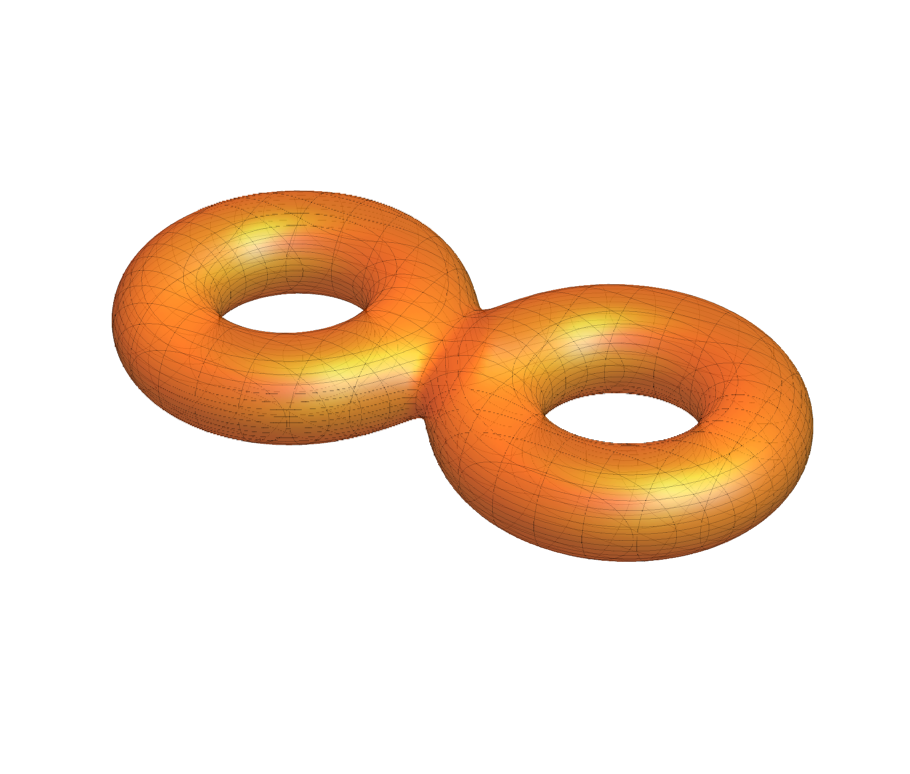 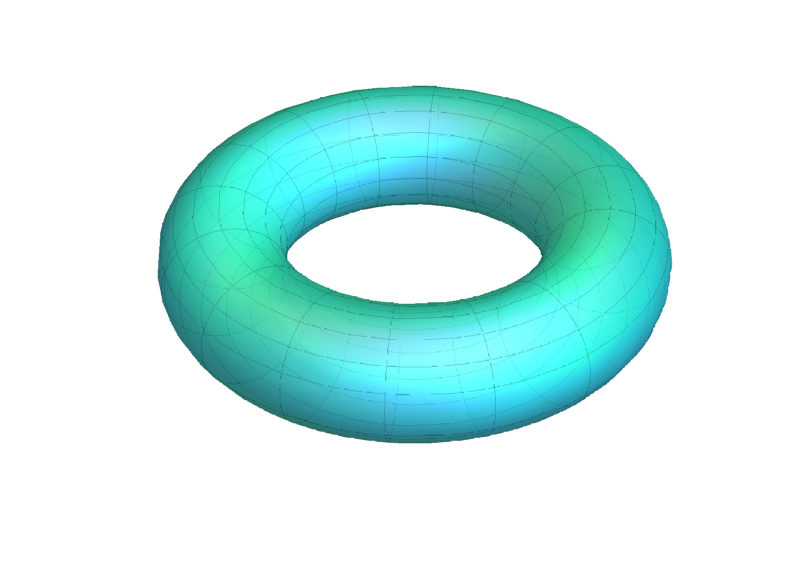 ✔
✔
Applications of Euler characteristic:
digital images and shape recognition
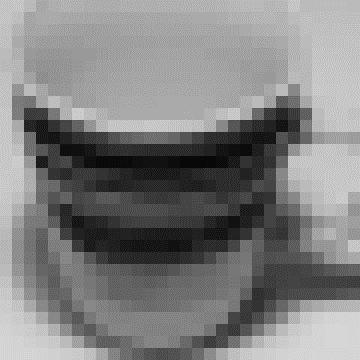 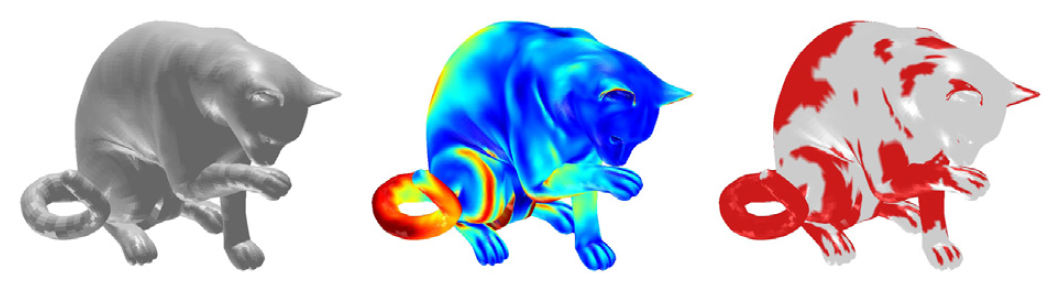 Applications of Euler characteristic:
digital images and shape recognition
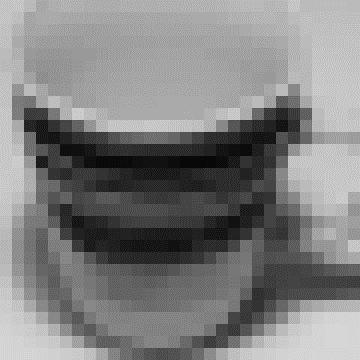 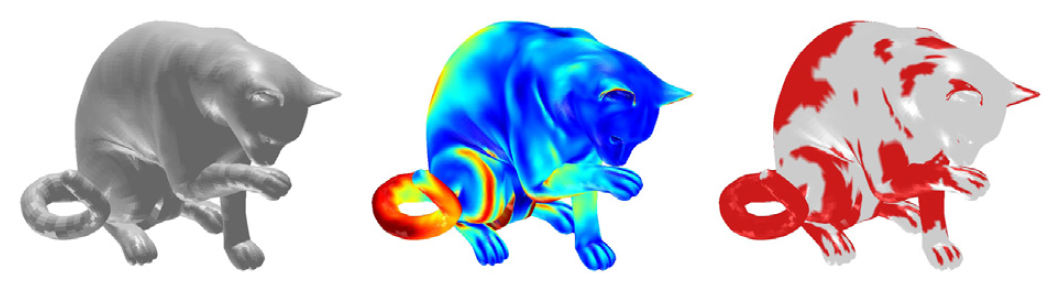 Applications of Euler characteristic:
digital images and shape recognition
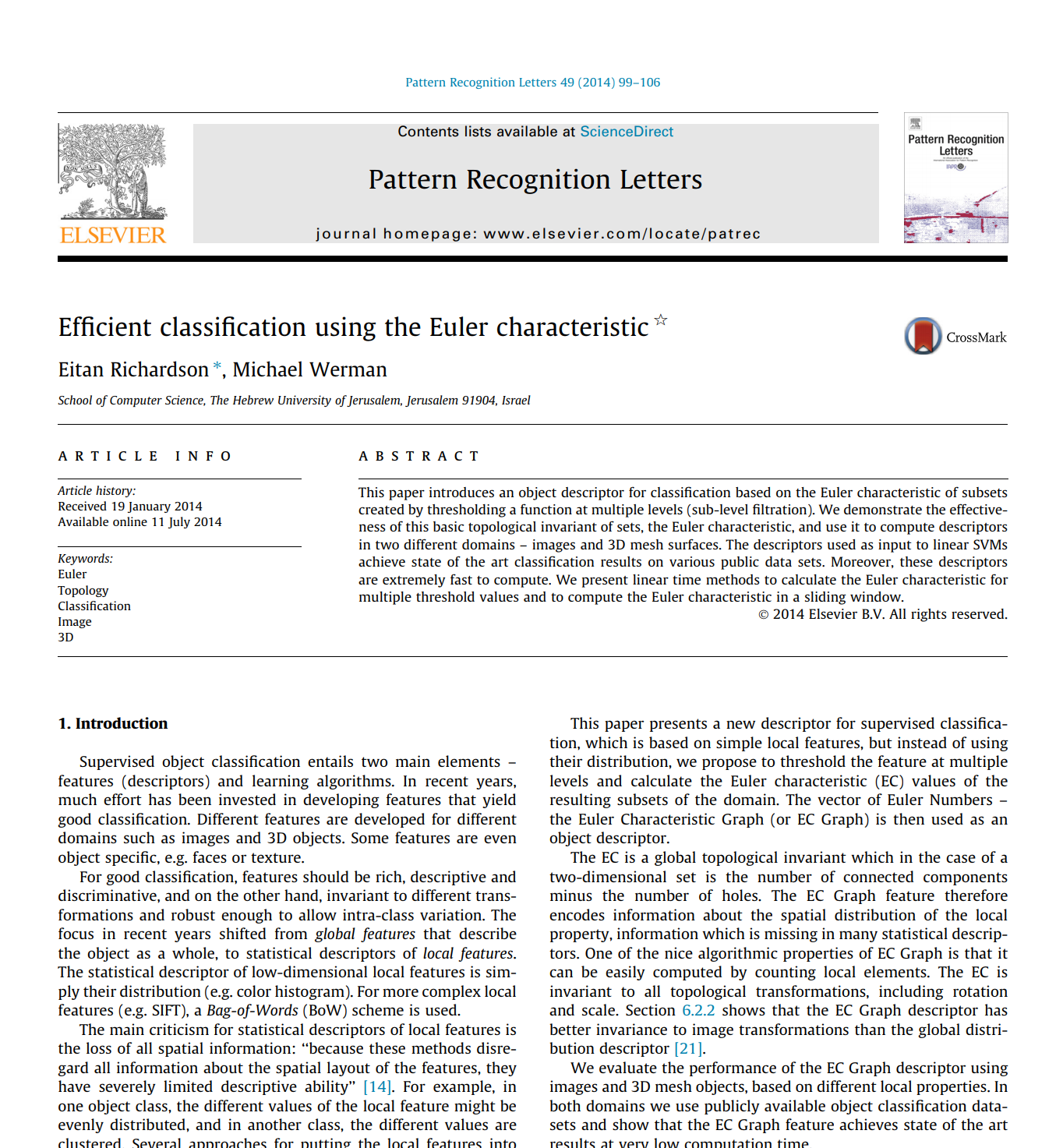 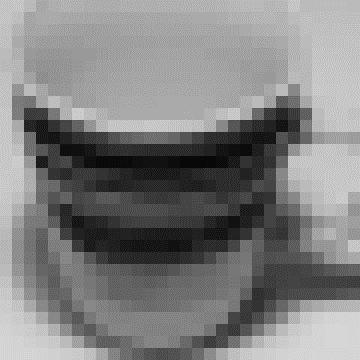 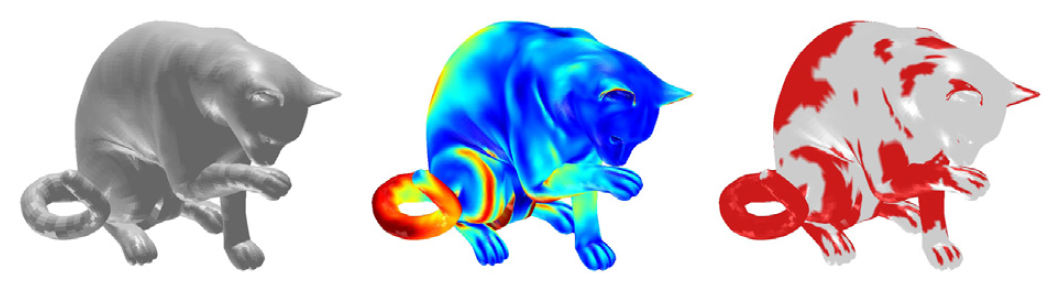